הגורמים לצמיחתן וגיבושן של התנועות הלאומיות באירופה במאה ה-19
רן הורביץ
למה דווקא עכשיו?
כפי שאמרנו, הלאומיות היא תופעה היסטורית חדשה יחסית אשר עלתה החל מסוף המאה ה-18.
הלאומיות התאפשרה בשל התרחשות תהליכים שונים במהלך שתי המאות שקדמו לה.
תהליכים אלה ערערו את יסודותיו של 'הסדר הישן' אשר שרר באירופה מאז ימי-הביניים.
התהליכים עליהם נדבר מביאים את תושבי אירופה להבנה כי המצב הקיים אינו יכול להמשך וכי אם הם מעוניינים במדינה – עליהם להקים תנועה לאומית.
הגורמים לצמיחת התנועות הלאומיות
רעיונות
הנאורות
תנועת הנאורות (או תנועת ההשכלה) קידשה את חירות האדם והניחה את הבסיס לזכויות האדם.
הוגי הדעות של הנאורות תבעו מן האדם לא להכנע לסמכות הכנסייה והשליט במדינה.
לטענתם תנועת הנאורות במידה והשליט לא שומר על זכויותיו הבסיסיות של העם – העם רשאי לסלקו.
אנשים הבינו כי הם בני אדם חופשיים וכי עליהם להלחם לטובת מימוש זכויותיהם באמצעות הקמת תנועה לאומית שתפעל לטובת הקמת מדינה.
רומנטיקה
רומנטיקה – הדגשת חשיבות הרגש, הדמיון והחושים.
הרומנטיקה השפיעה על הספרות והאומנות והשתמשה באגדות עם, סיפורים ומיתוסים ככלי לחינוך ועיצוב זהות.
התנועה הרומנטית קראה לחידוש ימי גדולתו של העם.
כשהעמים הבינו כי היו בעבר חופשיים הם רצו לחזור ולהיות עצמאיים כבעבר.
במידה והעמים ירצו לחזור לגדולתם – הם חייבים להתאחד ולהקים תנועה לאומית שתפעל למען הקמת מדינה.
אירועים היסטוריים
המהפכה האמריקאית
המהפכה האמריקאית - ההתחלה
במהלך סוף המאה ה-16 החלו מתיישבים בריטים להגר לצפון אמריקה במטרה לשפר את רמת חייהם.
ההתיישבות הבריטית באמריקה הלכה וגדלה, ועם גדילתה הלכה וגדלה גם מעורבתו של המלך האנגלי בנעשה במושבות.
בין היתר המלך האנגלי הטיל מסים ומכסים כבדים על המושבות ואף הציב במושבות האמריקאיות כוחות צבאיים.
בני המושבות קיבלו בהתחלה את מעורבותו של המלך האנגלי בנעשה שם, אך באמצע המאה ה-18 התחילו להתקומם.
המהפכה האמריקאית - מאפיינים
בסופו של התהליך, בשנת 1776, הכריזו המושבות על עצמאותן ובתום מלחמה עקובה מדם המלך האנגלי 'התקפל' והכיר בעצמאותן של המושבות.
המהפכה האמריקאית עשתה שימוש במושגים הלקוחים מתנועת ההשכלה (נאורות).
המהפכה הוכיחה כי ניתן לכונן מדינה ללא מלך בכלל.
המהפכה עודדה רבים בעולם לבצע פעולות אשר ישימו קץ לשלטון הישן. השפעת המהפכה ניכרה בעיקר בצרפת, בה פרצה מהפכה נוספת בשנת 1789.
המהפכה הצרפתית
המהפכה הצרפתית
המהפכה הצרפתית
כיבושי נפולאון
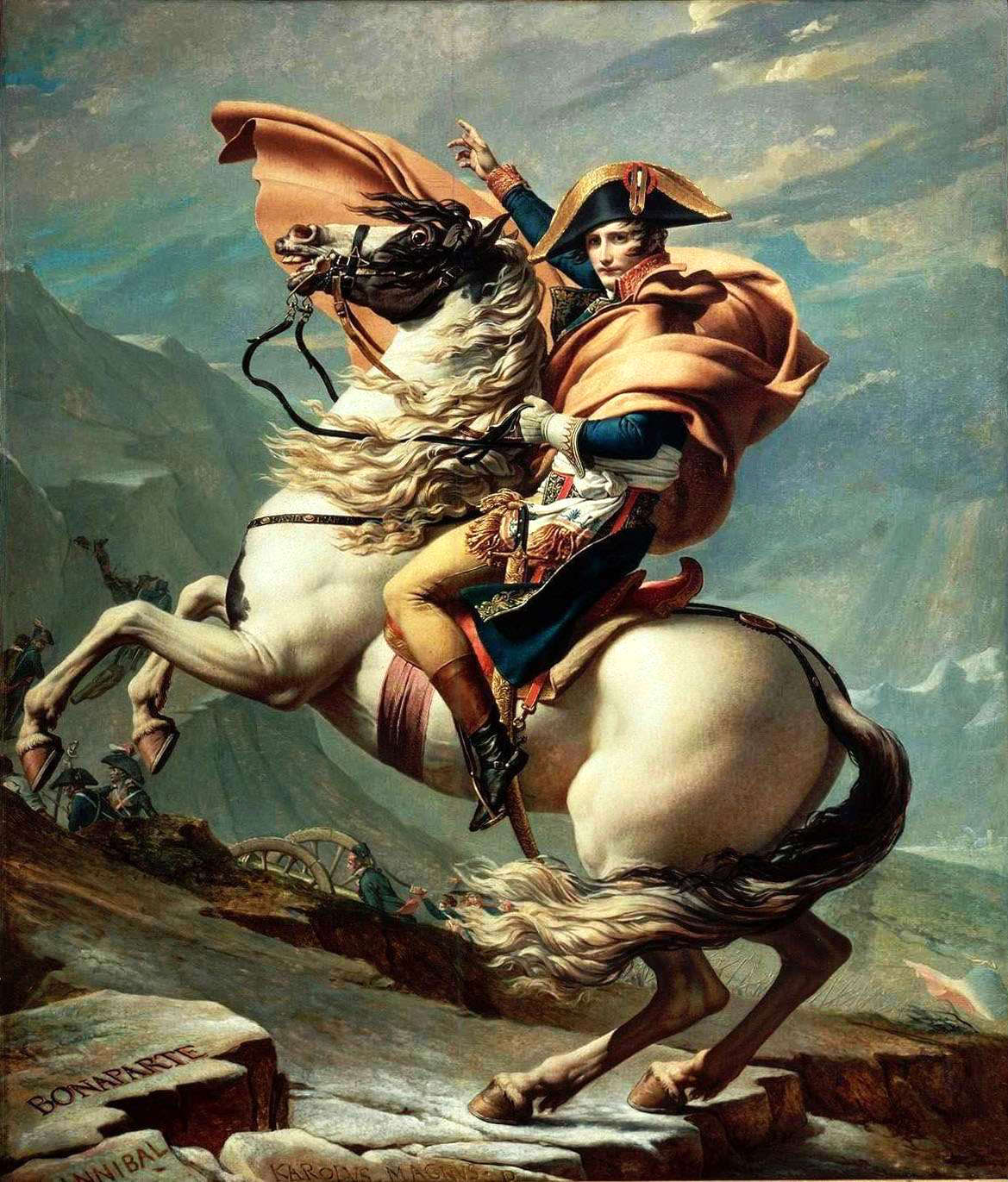 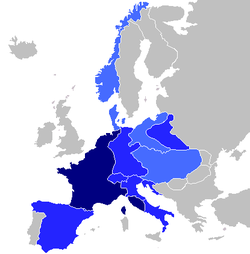 כיבושי נפולאון
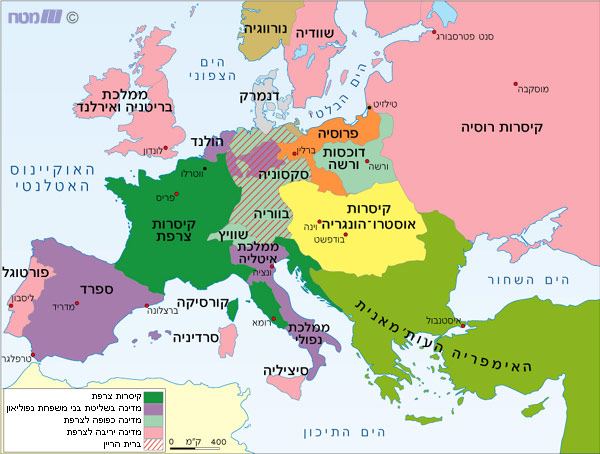 המהפכה הצרפתית וכיבושי נפולאון
המהפכה הצרפתית הייתה למעשה מרד של העם במלך ובמעמדות אשר לא ייצגו את העם.
הצלחת המהפכה הוכיחה כי הפלת ה'סדר הישן' היא דבר אפשרי.
מטרת המהפכה - הקמת משטר חדש המבוסס על עקרונות השיוויון החירות והאחווה.
כיבושי נפולאון נתפסו בתחילה ע"י העמים הנכבשים כמשחררים.
עם הזמן השוני האתני בין הנכבשים לכובשים הביא להתנגדות העמים הכבושים והתעוררות לאומיות אתנית בקרבם.
תהליכים
חילון
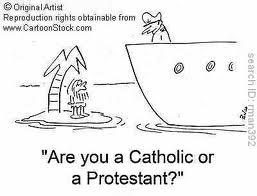 חילון
לפני המהפכה הצרפתית הדת הייתה המרכיב העיקרי בזהותם של  האנשים.
תנועת ההשכלה (הנאורות) והמהפכה הצרפתית החלישו את מעמדה של הדת.
החלשות המרכיב הדתי של האדם אפשרה את התחזקותו של המרכיב הלאומי בזהותו של האדם.
זהות דתית
זהות לאומית
תיעוש – קטע מתוך הסרט מטרופוליס (1927)
תיעוש ועיור
במאה ה-18 החל המהפכה התעשייתית באירופה שסימנה מעבר מ'ידיים עובדות' לייצור סדרתי באמצעות מכונות.
המפעלים היו מרוכזים בעיקר בערים, דבר שהוביל לתנועת אנשים מהכפר לעיר בתהליך המכונה עיור.
כמות האנשים בערים גדלה, דבר שהוביל לשיעור אבטלה גבוה וירידה משמעותית ברמת החיים.
תיעוש ועיור – כגורם תורם ללאומיות
בתהליך המעבר מהכפר לעיר, אנשים איבדו חלק נכבד מהזהות שלהם הלאומיות החליפה חלק מזהות זו.
מצבם הקשה של תושבי הערים עודד אנשים רבים לדרוש פעולה כנגד השלטונות.
מערכת החינוך בעיר הייתה מפותחת יחסית, דבר שאפשר ליותר אנשים להחשף לרעיונות ההשכלה.
העיר היוותה מוקד כלכלי ויצרה קשרים עם מקומות נוספים במדינה, דבר שסייע להפצת רעיונות הלאומיות.ש\
התפתחות הטכנולוגיה
הטלגרף
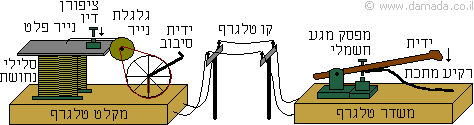 לראשונה בהיסטוריה
ניתן להעביר מסרים  ממקום למקום במהירות ללא צורך באמצעי תחבורה.
טכנולוגיה
הטכנולוגיה היוותה גורם מסייע להצלחתן של התנועות הלאומיות.
המצאות כמו הטלגרף והרכבת איפשרו זרימת ידע מהירה יותר בין קצוות המדינה ובכך אפשרו לתנועות הלאומיות להפיץ את הרעיונות החדשים במהירות.
התפתחות הדפוס וצמיחת העיתונות סייעו אף הם בהפצת רעיונות הלאומיות.